Esami On Line: La piattaforma Moodle per gli esami di profitto dell’Università di Bologna dalla pandemia a oggiMatteo RicciAntonella Cirigliano, Rebecca Micheletti, Matteo Boni
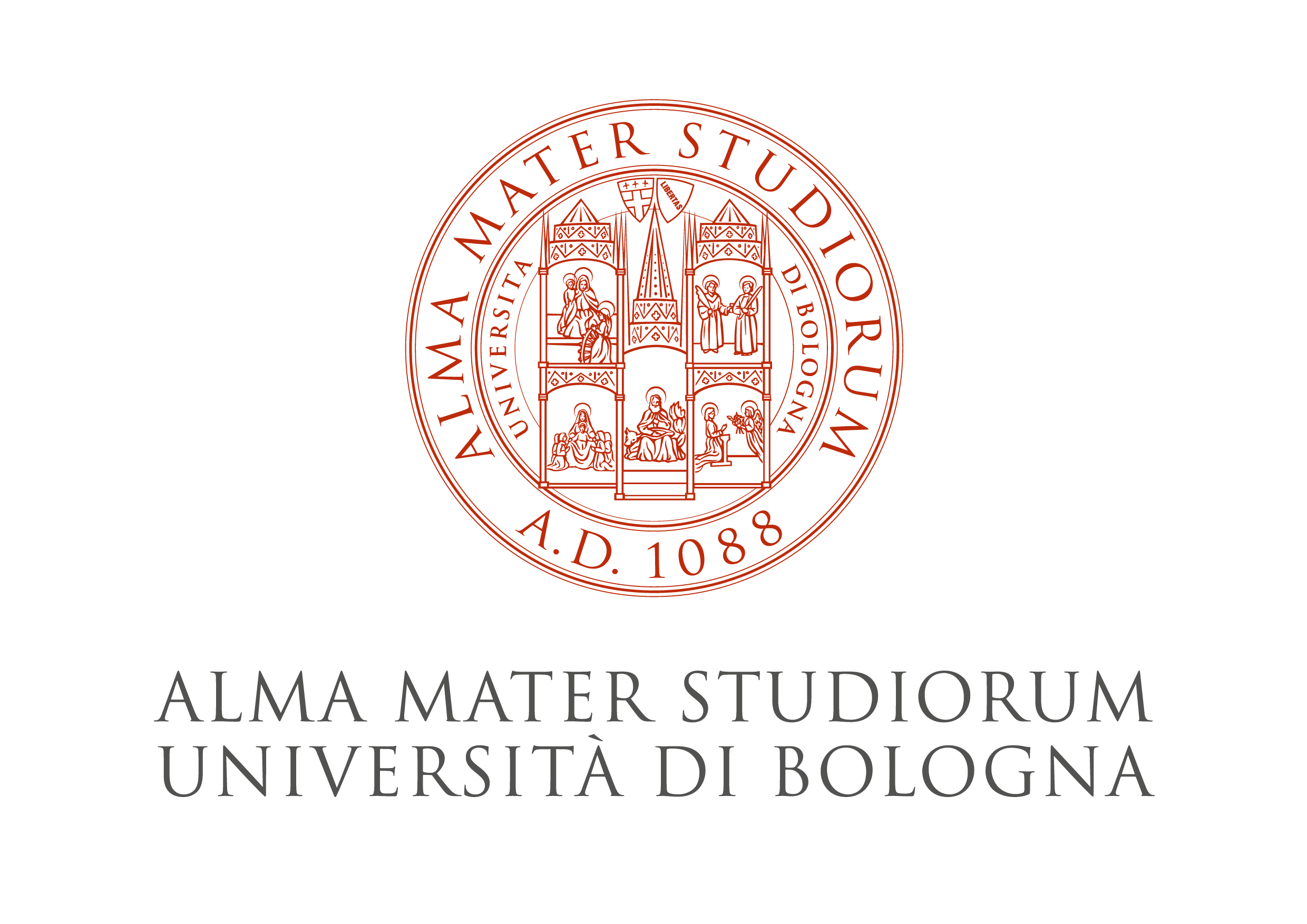 m.ricci@unibo.it
Agenda
Come facevamo gli esami una volta…
In presenza: 
Aula (Scritti e Orali)
Sistema di gestione di prenotazione delle prove
Vigilanza delle prove
Laboratorio (prove al calcolatore):
Più applicativi messi a servizio per effettuare i test
Configurazioni della rete AD HOC (firewall policy ecc.)
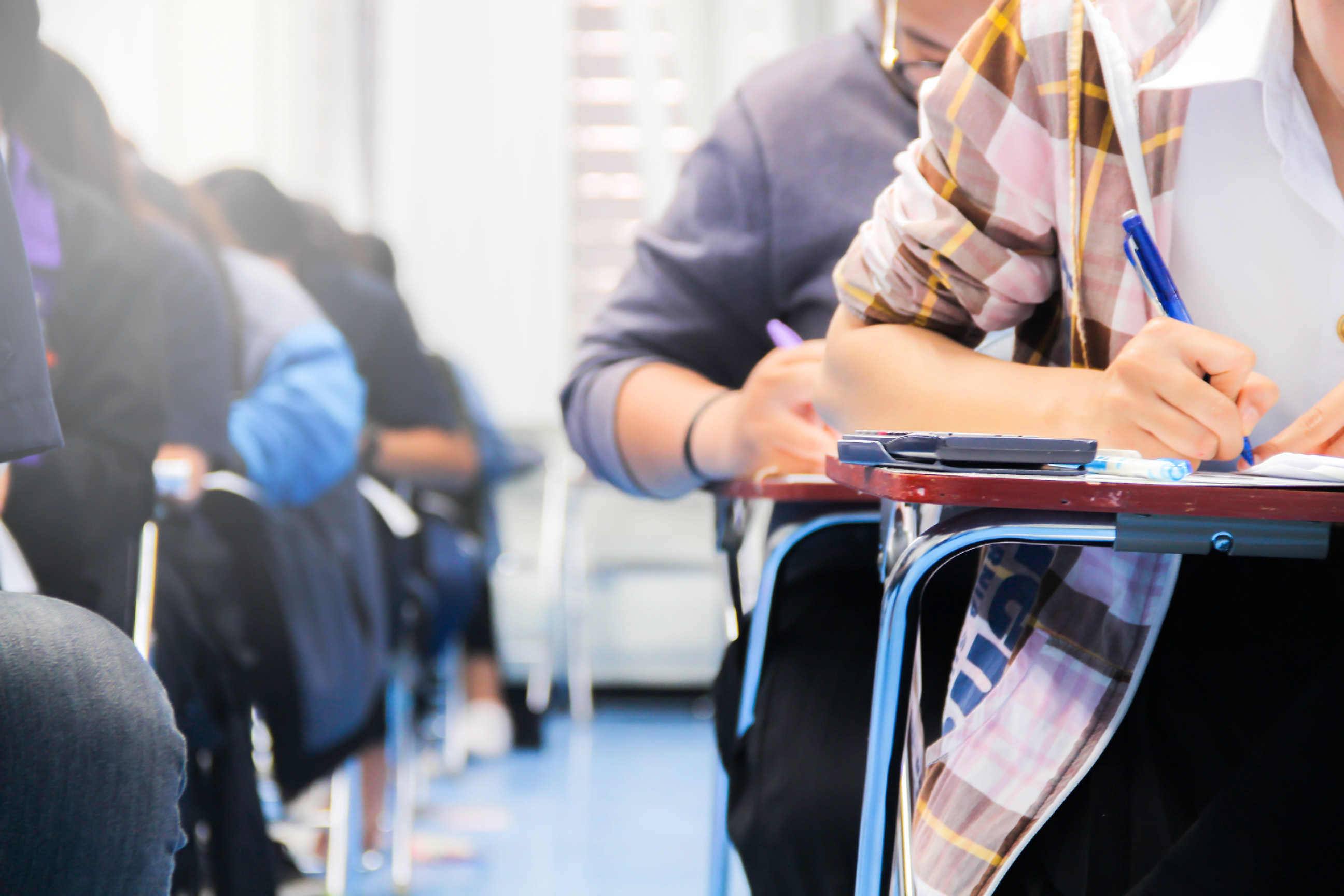 Agenda
In tempi di pandemia…
Sospensione delle attività didattiche in presenza
Migrazione delle piattaforme in cloud 
Creazione di Aule Virtuali per le lezioni
Sospensione di tutti gli esami di profitto  nelle aule e nei laboratori
Pensare a un nuovo sistema di erogazione degli esami
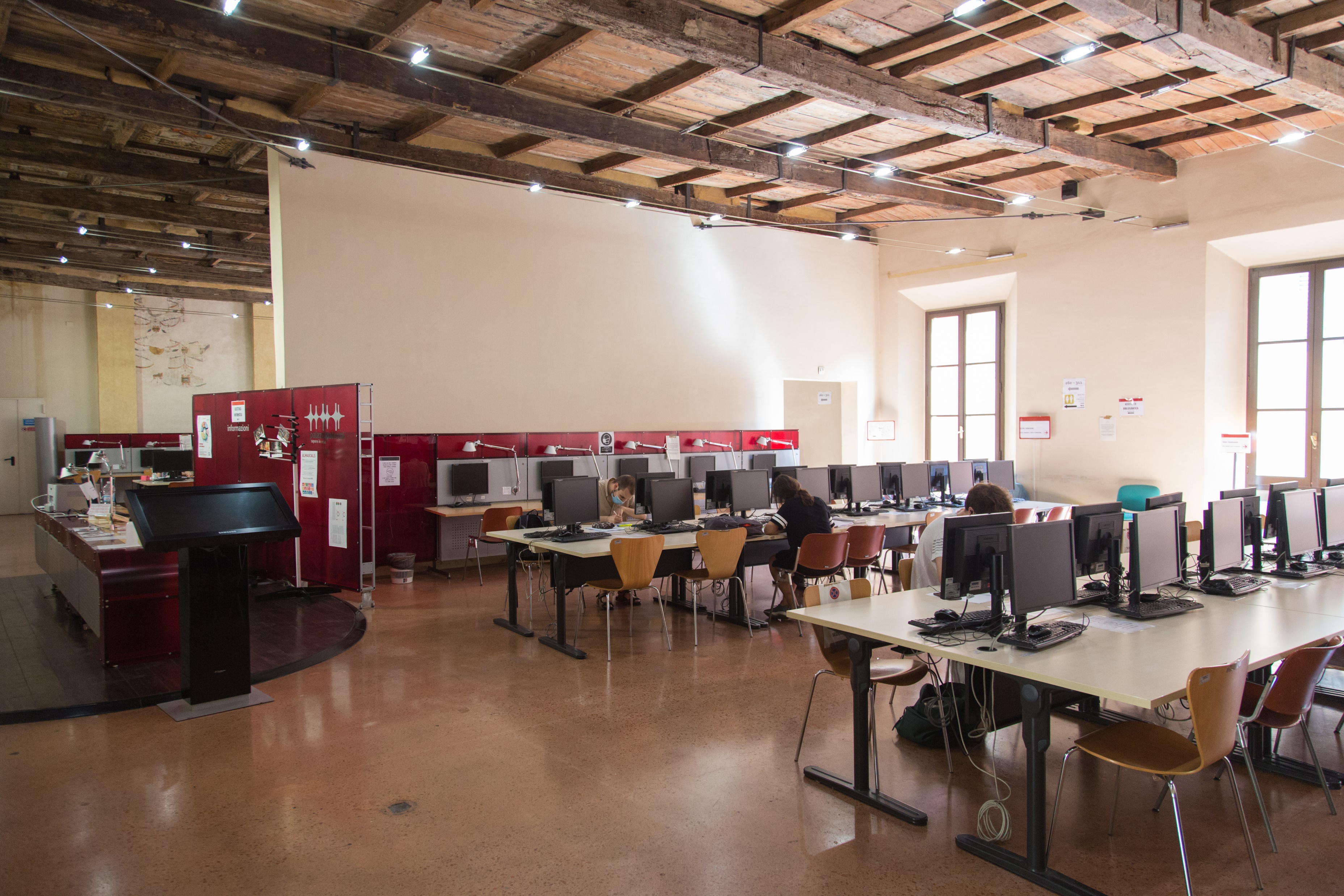 Sala studio di Palazzo Paleotti - via Zamboni 25 - Bologna. Riapertura in sicurezza per pandemia da Covid-19 Anno: 2020
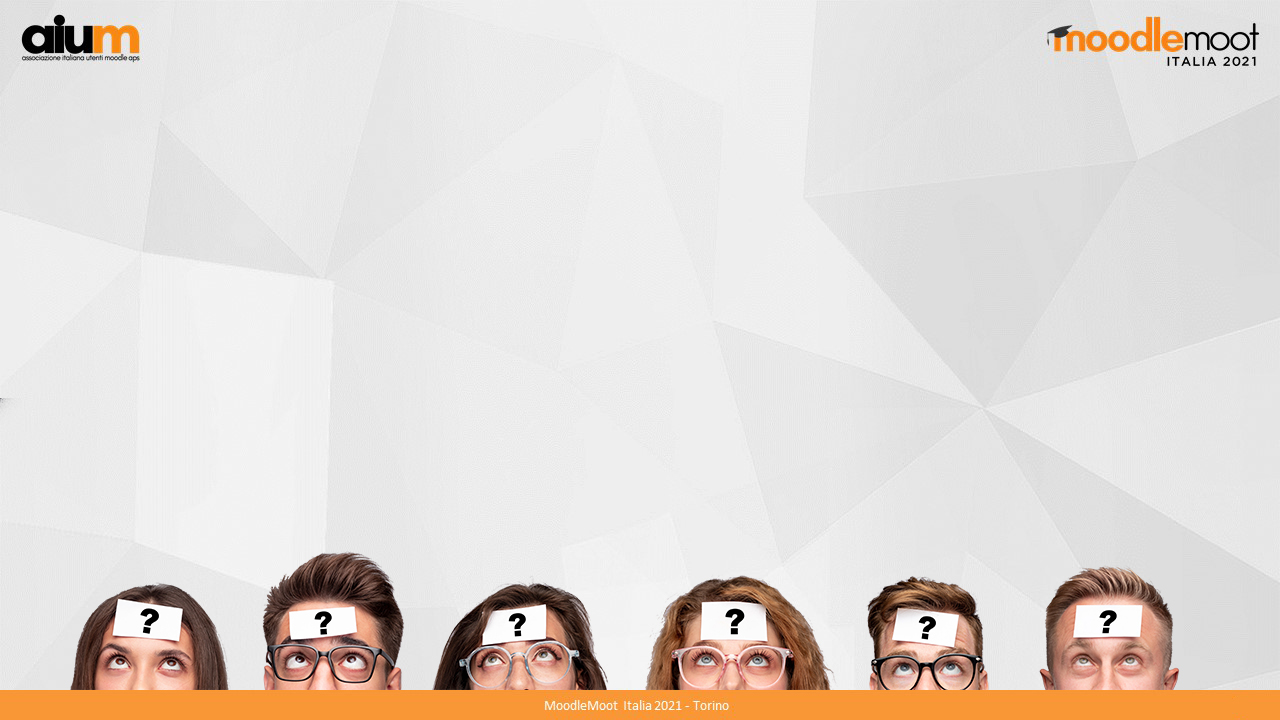 La soluzione ?
Robusta e scalabile 
Personalizzabile 
Sicura e con strumenti di sorveglianza
Integrabile con altri servizi
Robusta e scalabile
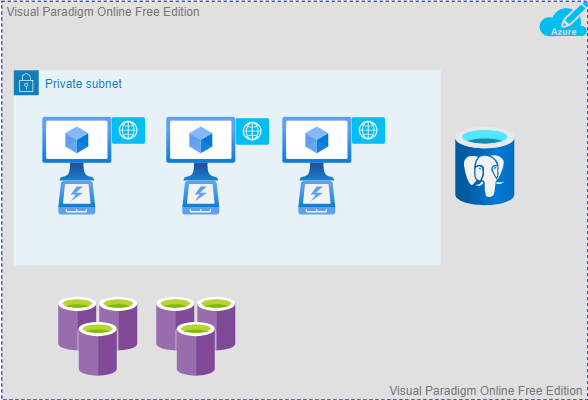 Componenti:

1 - PostgreSQL (SaaS)

2 - Redis cache (SaaS)

3 - Virtual Machine

4 - GlusterFS (SSD)

5 - Front End Moodle
5
3
1
4
2
Personalizzabile
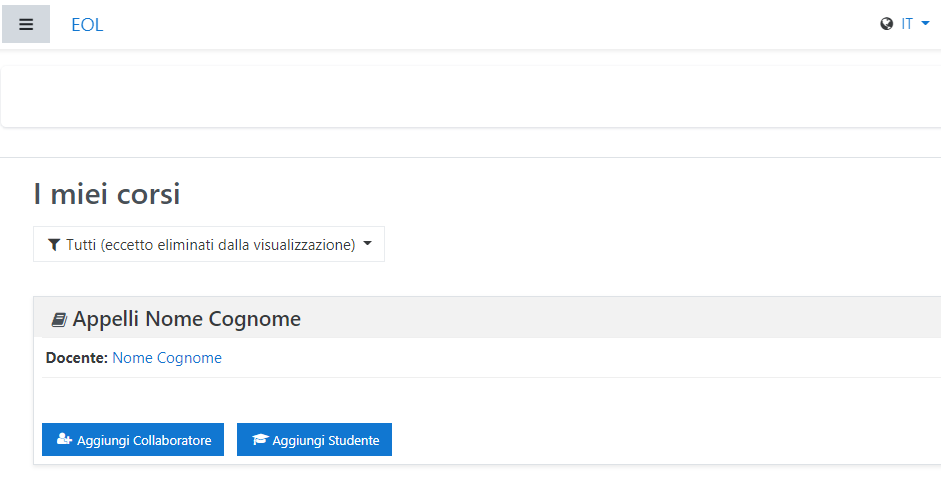 Spazi suddivisi per docente: «Appelli …»
Dashboard personalizzata per docenti e studenti 
Unico metodo di iscrizione abilitato: iscrizione manuale
Permessi per il ruolo docente ridefiniti per evitare difformità tra gli spazi
Attività consentite: quiz e compiti
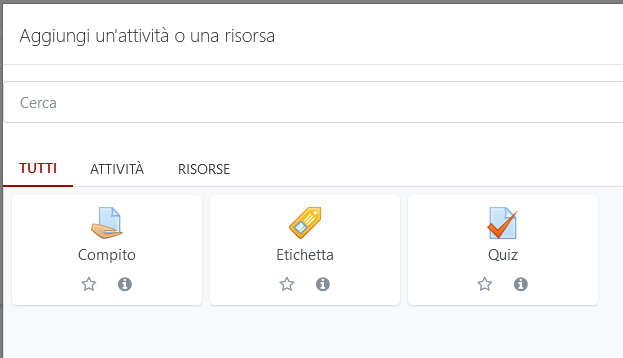 Agenda
Sicura e con strumenti di sorveglianza
Sorveglianza in video conferenza
Zoom (condivisione multipla schermi) 
Teams 
Plugin «One Session» (quiz) 
Plugin «Compilatio» (compiti)
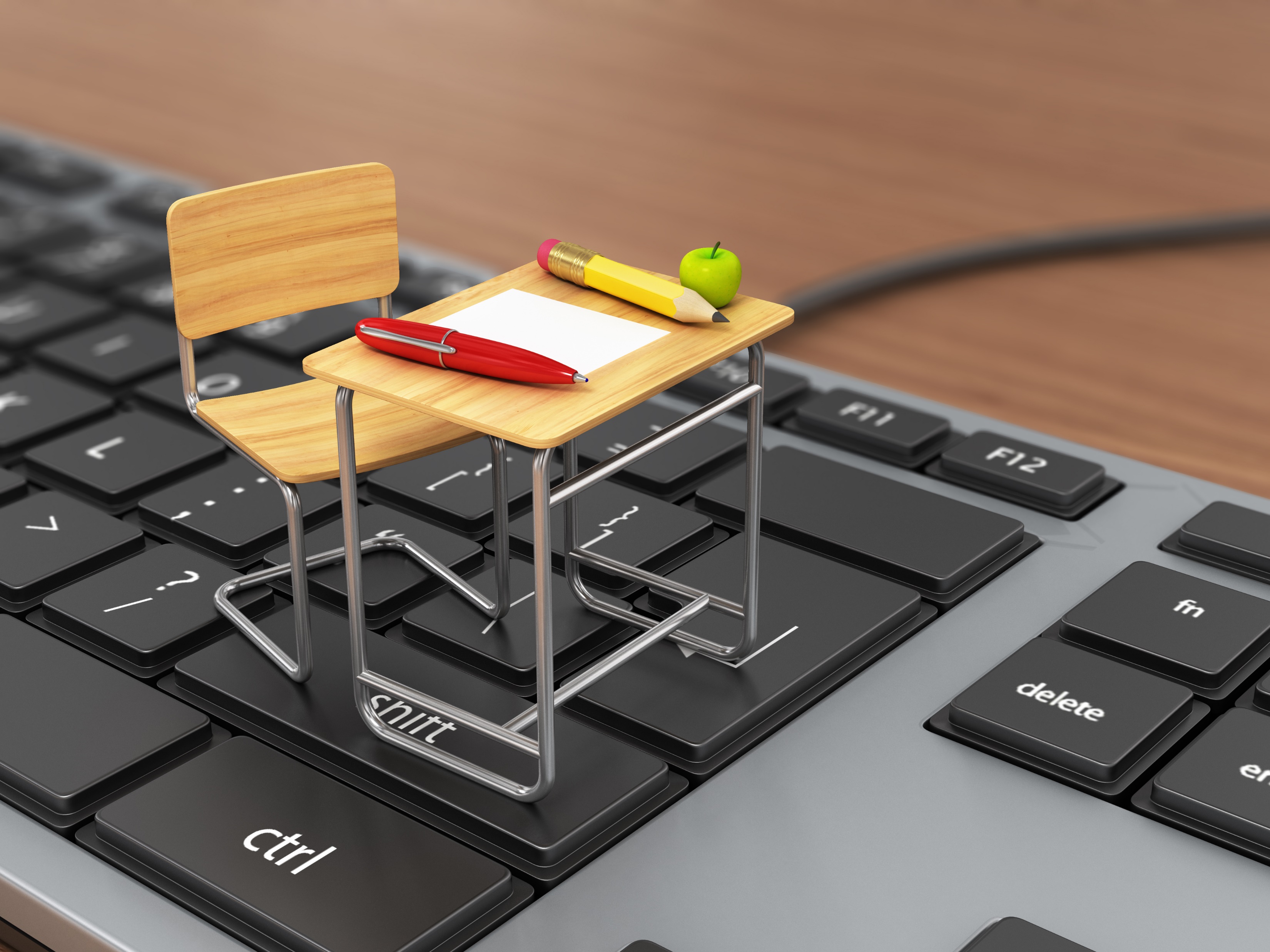 Plugin «One Session»
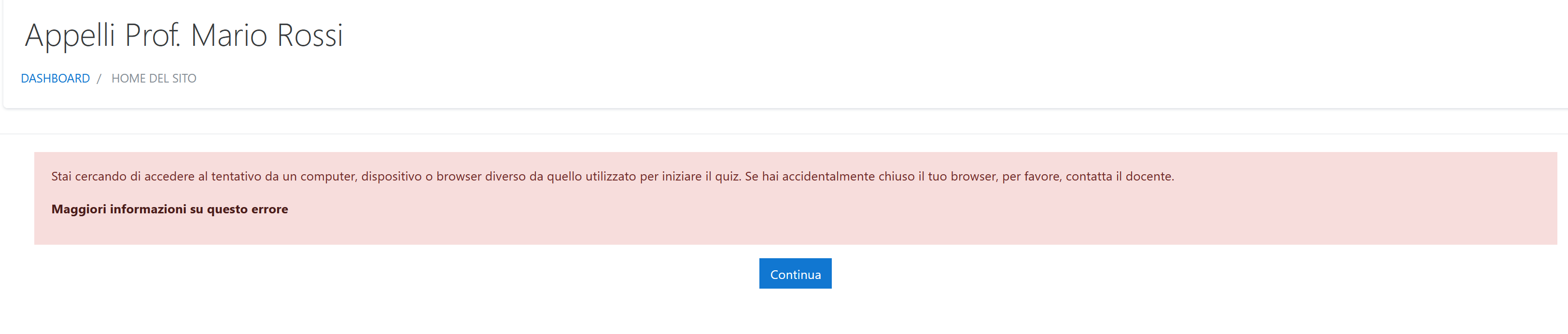 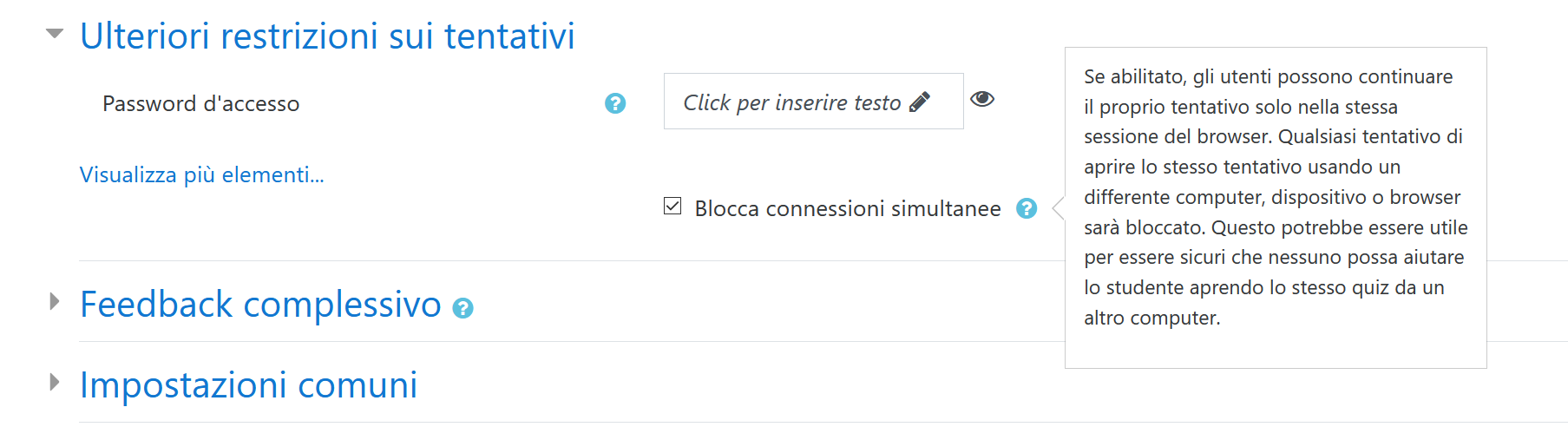 Integrabile con altri servzi
SSO 
Teams
Zoom 
AlmaEsami
AlmaEsami
Da oltre 10 anni sistema di gestione degli appelli per i docenti 
dell’ Ateneo

Prenotazione degli appelli 
Controllo sulle carriere degli studenti 
Creazione delle aule virtuali da affiancare alle prove 
Verbalizzazione degli esami
Integrazione con AlmaEsami
Sviluppo:
Plugin importa utenti
Plugin esporta risultati   
Layer API
Modifica tema
Elenco iscritti
AlmaEsami
Esami Online(EOL)
Esiti
Plugin importa utenti
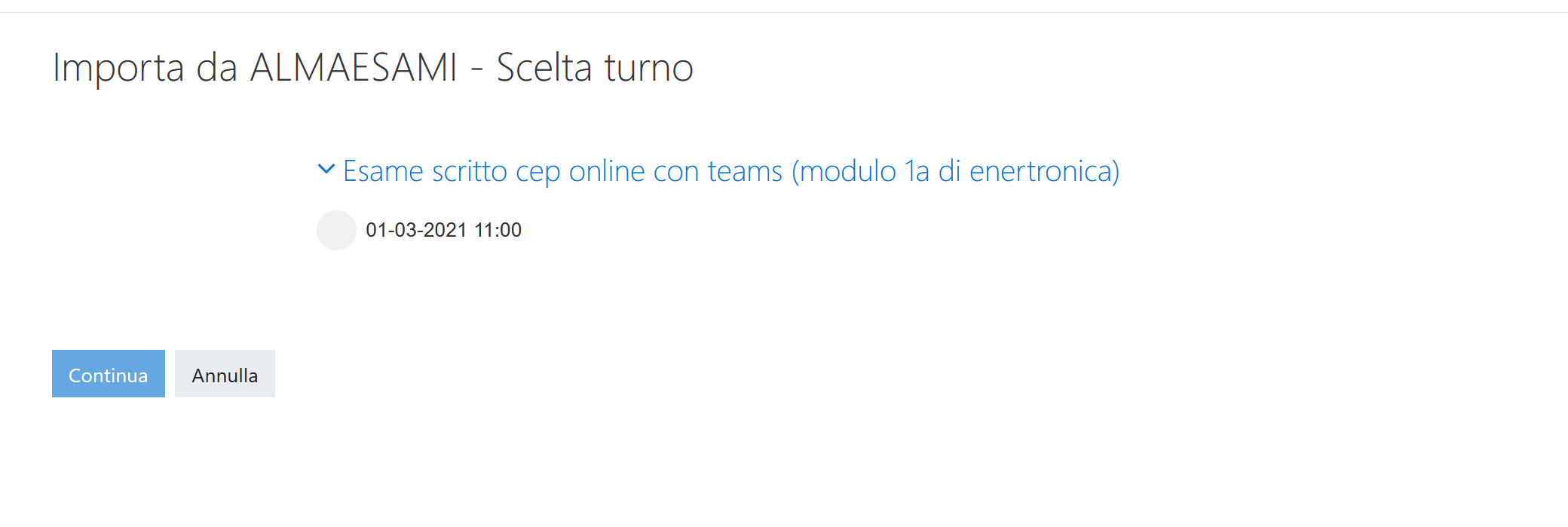 1 - Selezione del turno da recuperare 
su Alma Esami
1
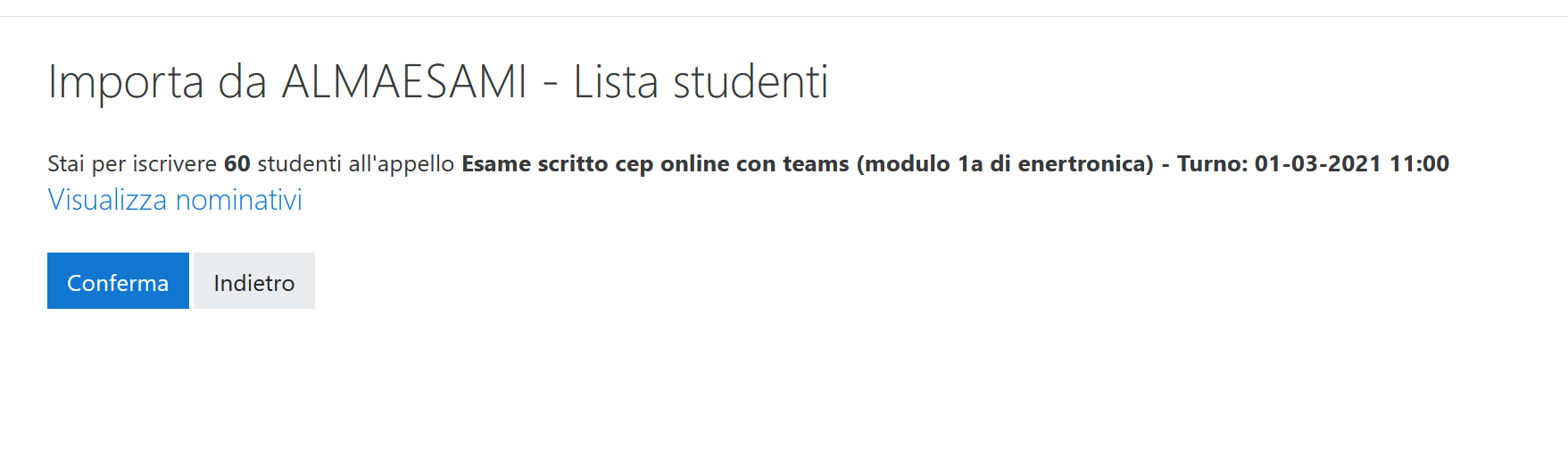 2
2 - Visualizzazione degli utenti del turno
3 - Riepilogo sulle
operazioni 
di importazione
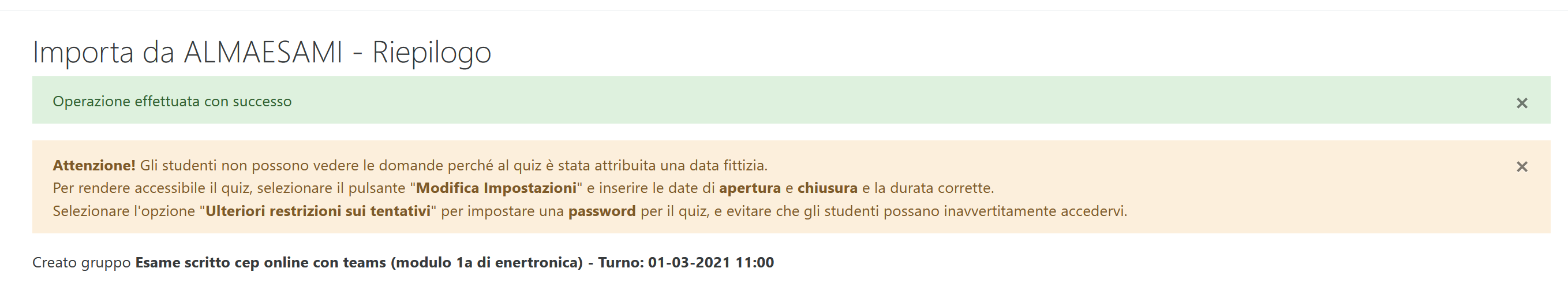 3
Plugin esporta risultati
Funzionalità che permette di esportare un file .csv formattato con i campi precompilati per Almaesami
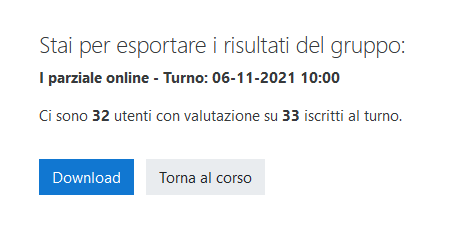 Creazione di una personalizzazione di un plugin data format
Layer API e modifica tema
Layer API per:
	- Recuperare i turni da AlmaEsami 
	- Recuperare le aule virtuali create da associare alle prove

Modifica Tema:
	- Fork del tema Fordson per creazione di una console di pulsanti 
	- all’interno dell’argomento
Modifica tema esempi
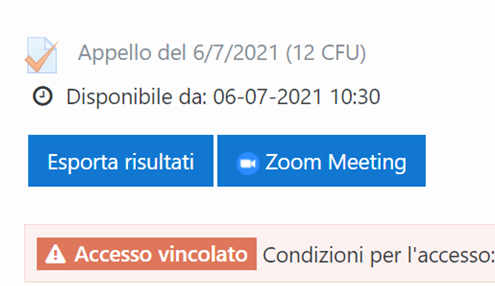 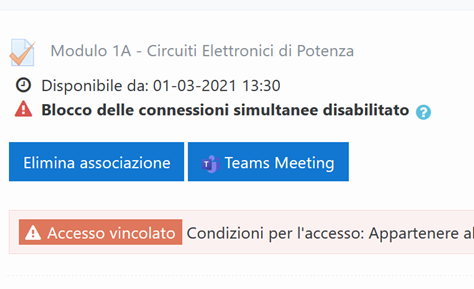 Conclusioni
500.000
Prove erogate
14.000
Turni di esami
96.000
Studenti sulla piattaforma
Grazie per l’attenzione ! Matteo RicciAntonella Cirigliano, Rebecca Micheletti, Matteo Boni
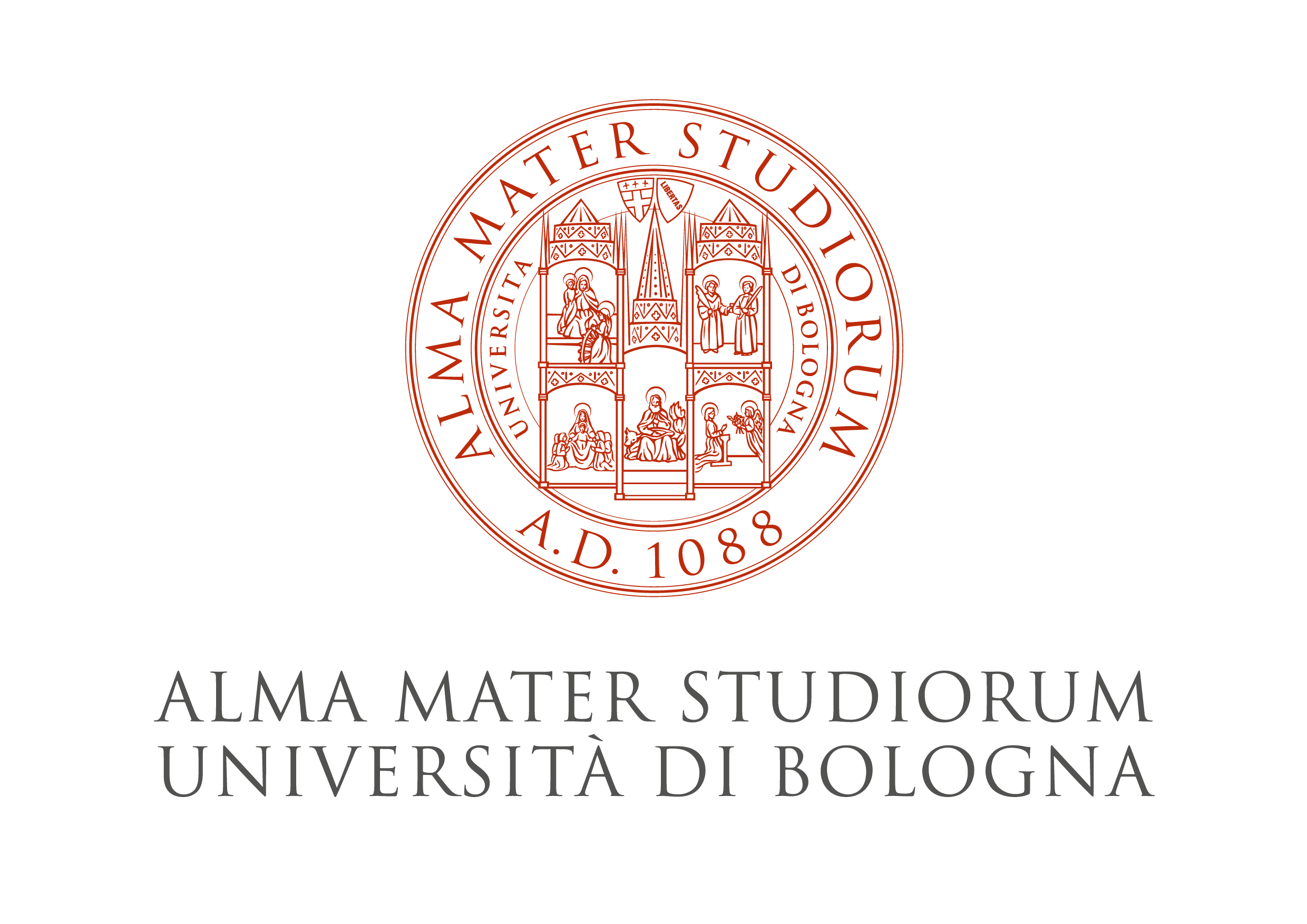